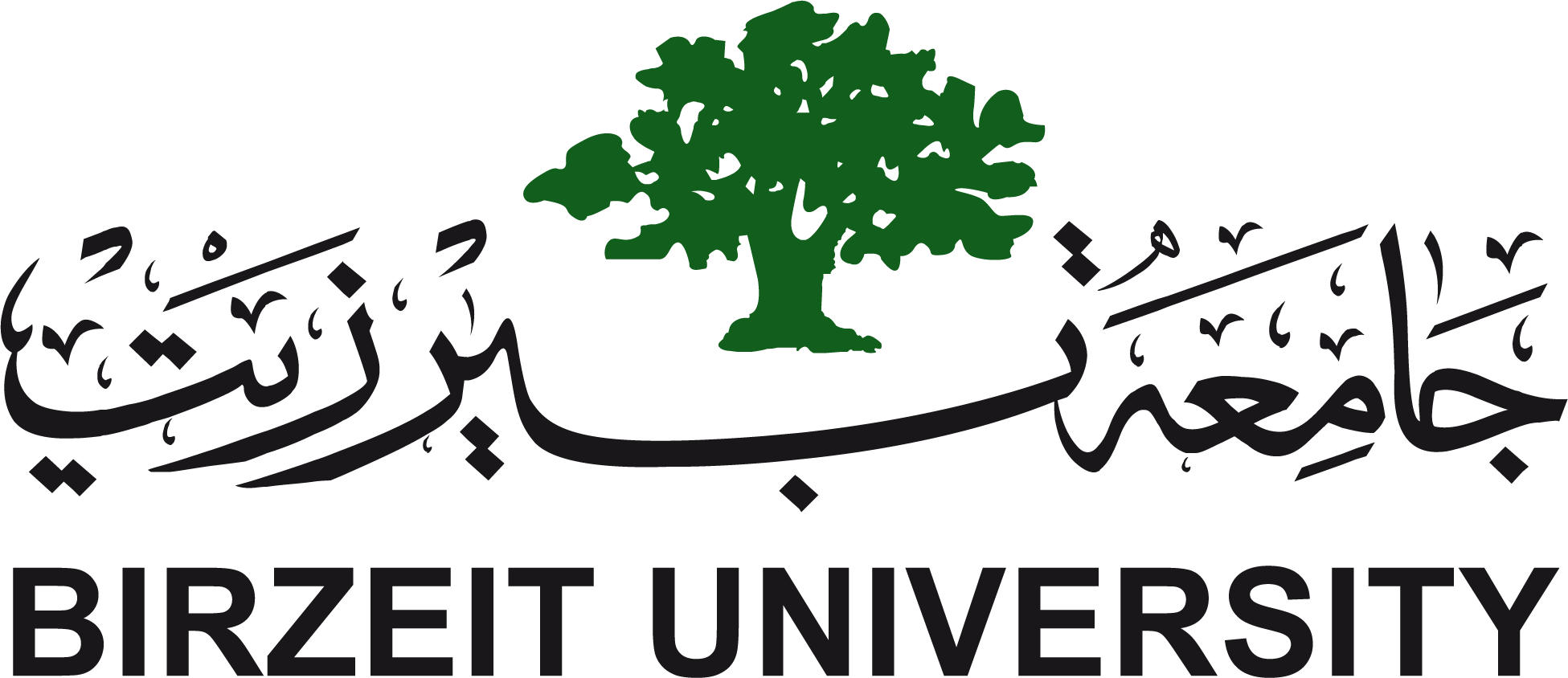 COMP231 Advanced Programming
Chapter 1 Introduction to Computers, Programs, and Java
Course Description
Demonstrate understanding of classes, constructors, objects, and instantiation.
Access variables and modifier keywords.
Develop methods using parameters and return values.
Build control structures in an object-oriented environment.
Convert data types using API methods and objects.
Design object-oriented programs using scope, inheritance, and other design techniques.
Create an object-oriented application using Java packages, APIs. and interfaces, in conjunction with classes and objects.
Logistics
Instructor: Bassem Sayrafi (Masri 316)
 Facebook Group: www.facebook.com/groups/bzucomp231
 Textbook: 
Introduction To JAVA Programming, 11th  edition.
Author: Y. Daniel Liang. 
Publisher: Prentice Hall.
 Lab Manual:
Title: LABORATORY WORK BOOK  (COMP231 Updated)
Eclipse
Special Regulations
Assignments: 
All assignments are individual efforts any duplicated copies will be treated as a cheating attempt which lead to ZERO mark. 
Using code from the internet will be treated as cheating as well. 
The assignments should be submitted through Ritaj within the specified deadline.  
No late submissions are accepted.
Honor Code (ميثاق شرف)
All work/code must be your own work. You are not allowed to submit code or parts of code that are not your own. Furthermore, you are not allowed to share your code with other students– even after you finish this class. Also you are not to ask others to show their work to you or write parts of the code for you.  

كل العمل يجب أن يكون عملك الخاص. لا يُسمح لك بتقديم برمجيات (كود) أو أجزاء من برمجيات  لم تقم انت بإنتاجها. علاوة على ذلك ، لا يُسمح لك بمشاركة الكود الخاص بك مع طلاب آخرين حتى بعد الانتهاء من هذا الفصل. كما أنك لن تطلب من الآخرين إظهار أعمالهم لك أو كتابة أجزاء من الكود لك.
5
Course Outline
Lab Outline
Popular High-Level Languages
8
[Speaker Notes: Assembly: very close to machine language
High level language: closer to human language. Made of statements. Program here is source code.]
Interpreting/Compiling Source Code
A program written in a high-level language is called a source program or source code. Because a computer cannot understand a source program, a source program must be translated into machine code for execution. The translation can be done using another programming tool called an interpreter or a compiler.
9
Interpreting Source Code
An interpreter reads one statement from the source code, translates it to the machine code or virtual machine code, and then executes it right away, as shown in the following figure. Note that a statement from the source code may be translated into several machine instructions.
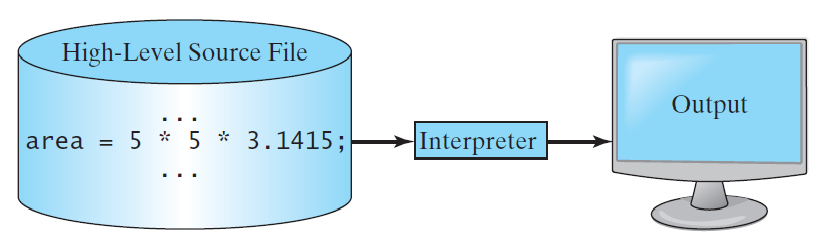 10
Compiling Source Code
A compiler translates the entire source code into a machine-code file, and the machine-code file is then executed, as shown in the following figure.
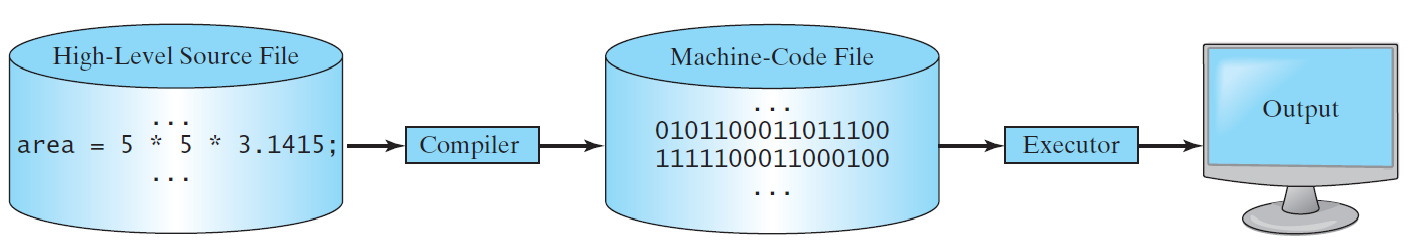 11
Operating Systems
The operating system (OS) is a program that manages and controls a computer’s activities. The popular operating systems for general-purpose computers are Microsoft Windows, Mac OS, and Linux. Application programs, such as a Web browser or a word processor, cannot run unless an operating system is installed and running on the computer.
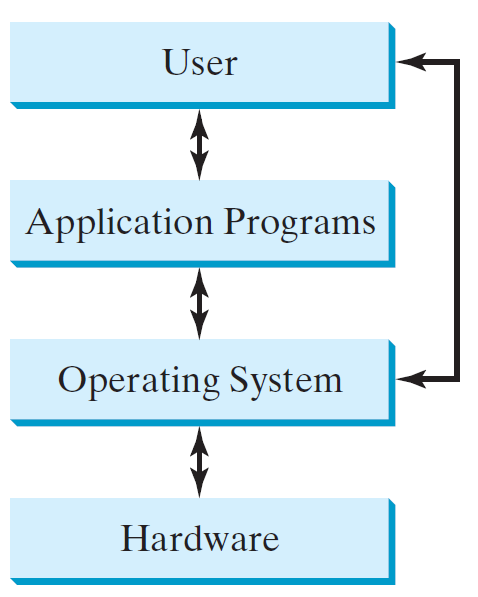 12
[Speaker Notes: OS TASKS
Control and monitor system and processes: keyboard, monitor, drives, different programs at the same time, security
Allocate and assign system resources: cpu time, memory space, I/O time
Scheduling operations:  multi-processes, multi threading, word, email, web, messenger, etc… single cpu .. Distribute its time. Otherwise most of cpu time is idle.]
Java’s History
James Gosling and Sun Microsystems
Oak
Java, May 20, 1995, Sun World
HotJava 
The first Java-enabled Web browser
Early History Website:
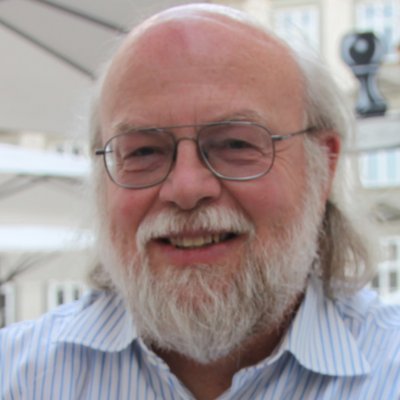 http://www.java.com/en/javahistory/index.jsp
13
Why Java?
Java enables users to develop and deploy applications on the Internet for servers, desktop computers, and small hand-held devices. The future of computing is being profoundly influenced by the Internet, and Java promises to remain a big part of that future. 
Java is a general purpose programming language. 
Java is the Internet programming language.
14
Java, Web, and Beyond
Java can be used to develop standalone applications.
Java can be used to develop applications running from a browser.
Java can also be used to develop applications for hand-held devices.
Java can be used to develop applications for Web servers.
15
Companion Website
Characteristics of Java
Java Is Simple 
Java Is Object-Oriented 
Java Is Distributed 
Java Is Interpreted 
Java Is Robust 
Java Is Secure 
Java Is Architecture-Neutral 
Java Is Portable 
Java's Performance 
Java Is Multithreaded 
Java Is Dynamic
www.cs.armstrong.edu/liang/JavaCharacteristics.pdf
16
Companion Website
Characteristics of Java
Java Is Simple 
Java Is Object-Oriented 
Java Is Distributed 
Java Is Interpreted 
Java Is Robust 
Java Is Secure 
Java Is Architecture-Neutral 
Java Is Portable 
Java's Performance 
Java Is Multithreaded 
Java Is Dynamic
Java is partially modeled on C++, but greatly simplified and improved. Some people refer to Java as "C++--" because it is like C++ but with more functionality and fewer negative aspects.
17
Companion Website
Characteristics of Java
Java Is Simple 
Java Is Object-Oriented 
Java Is Distributed 
Java Is Interpreted 
Java Is Robust 
Java Is Secure 
Java Is Architecture-Neutral 
Java Is Portable 
Java's Performance 
Java Is Multithreaded 
Java Is Dynamic
Java is inherently object-oriented. Although many object-oriented languages began strictly as procedural languages, Java was designed from the start to be object-oriented. Object-oriented programming (OOP) is a popular programming approach that is replacing traditional procedural programming techniques. 

One of the central issues in software development is how to reuse code. Object-oriented programming provides great flexibility, modularity, clarity, and reusability through encapsulation, inheritance, and polymorphism.
18
Companion Website
Characteristics of Java
Java Is Simple 
Java Is Object-Oriented 
Java Is Distributed 
Java Is Interpreted 
Java Is Robust 
Java Is Secure 
Java Is Architecture-Neutral 
Java Is Portable 
Java's Performance 
Java Is Multithreaded 
Java Is Dynamic
Distributed computing involves several computers working together on a network. Java is designed to make distributed computing easy. Since networking capability is inherently integrated into Java, writing network programs is like sending and receiving data to and from a file.
19
Companion Website
Characteristics of Java
Java Is Simple 
Java Is Object-Oriented 
Java Is Distributed 
Java Is Interpreted 
Java Is Robust 
Java Is Secure 
Java Is Architecture-Neutral 
Java Is Portable 
Java's Performance 
Java Is Multithreaded 
Java Is Dynamic
You need an interpreter to run Java programs. The programs are compiled into the Java Virtual Machine code called bytecode. The bytecode is machine-independent and can run on any machine that has a Java interpreter, which is part of the Java Virtual Machine (JVM).
20
Companion Website
Characteristics of Java
Java Is Simple 
Java Is Object-Oriented 
Java Is Distributed 
Java Is Interpreted 
Java Is Robust 
Java Is Secure 
Java Is Architecture-Neutral 
Java Is Portable 
Java's Performance 
Java Is Multithreaded 
Java Is Dynamic
Java compilers can detect many problems that would first show up at execution time in other languages. 

Java has eliminated certain types of error-prone programming constructs found in other languages. 

Java has a runtime exception-handling feature to provide programming support for robustness.
21
Companion Website
Characteristics of Java
Java Is Simple 
Java Is Object-Oriented 
Java Is Distributed 
Java Is Interpreted 
Java Is Robust 
Java Is Secure 
Java Is Architecture-Neutral 
Java Is Portable 
Java's Performance 
Java Is Multithreaded 
Java Is Dynamic
Java implements several security mechanisms to protect your system against harm caused by stray programs.
22
Companion Website
Characteristics of Java
Java Is Simple 
Java Is Object-Oriented 
Java Is Distributed 
Java Is Interpreted 
Java Is Robust 
Java Is Secure 
Java Is Architecture-Neutral 
Java Is Portable 
Java's Performance 
Java Is Multithreaded 
Java Is Dynamic
Write once, run anywhere

With a Java Virtual Machine (JVM), you can write one program that will run on any platform.
23
Companion Website
Characteristics of Java
Java Is Simple 
Java Is Object-Oriented 
Java Is Distributed 
Java Is Interpreted 
Java Is Robust 
Java Is Secure 
Java Is Architecture-Neutral 
Java Is Portable 
Java's Performance 
Java Is Multithreaded 
Java Is Dynamic
Because Java is architecture neutral, Java programs are portable. They can be run on any platform without being recompiled.
24
Companion Website
Characteristics of Java
Java Is Simple 
Java Is Object-Oriented 
Java Is Distributed 
Java Is Interpreted 
Java Is Robust 
Java Is Secure 
Java Is Architecture-Neutral 
Java Is Portable 
Java's Performance 
Java Is Multithreaded 
Java Is Dynamic
Java’s performance Because Java is architecture neutral, Java programs are portable. They can be run on any platform without being recompiled.
25
Companion Website
Characteristics of Java
Java Is Simple 
Java Is Object-Oriented 
Java Is Distributed 
Java Is Interpreted 
Java Is Robust 
Java Is Secure 
Java Is Architecture-Neutral 
Java Is Portable 
Java's Performance 
Java Is Multithreaded 
Java Is Dynamic
Multithread programming is smoothly integrated in Java, whereas in other languages you have to call procedures specific to the operating system to enable multithreading.
26
Companion Website
Characteristics of Java
Java Is Simple 
Java Is Object-Oriented 
Java Is Distributed 
Java Is Interpreted 
Java Is Robust 
Java Is Secure 
Java Is Architecture-Neutral 
Java Is Portable 
Java's Performance 
Java Is Multithreaded 
Java Is Dynamic
Java was designed to adapt to an evolving environment. New code can be loaded on the fly without recompilation. There is no need for developers to create, and for users to install, major new software versions. New features can be incorporated transparently as needed.
27
JDK Versions
JDK 1.02 (1995)
JDK 1.1 (1996)
JDK 1.2 (1998)
JDK 1.3 (2000)
JDK 1.4 (2002)
JDK 1.5 (2004) a. k. a. JDK 5 or Java 5
JDK 1.6 (2006) a. k. a. JDK 6 or Java 6
JDK 1.7 (2011) a. k. a. JDK 7 or Java 7
JDK 1.8 (2014) a. k. a. JDK 8 or Java 8
28
JDK Editions
Java Standard Edition (J2SE)
J2SE can be used to develop client-side standalone applications or applets.
Java Enterprise Edition (J2EE)
J2EE can be used to develop server-side applications such as Java servlets, Java ServerPages, and Java ServerFaces. 
Java Micro Edition (J2ME). 
J2ME can be used to develop applications for mobile devices such as cell phones. 
This book uses J2SE to introduce Java programming.
29
[Speaker Notes: JRE : runtime environment… jvm
JDK: compiling and running and testing java programs]
Popular Java IDEs
NetBeans
Eclipse
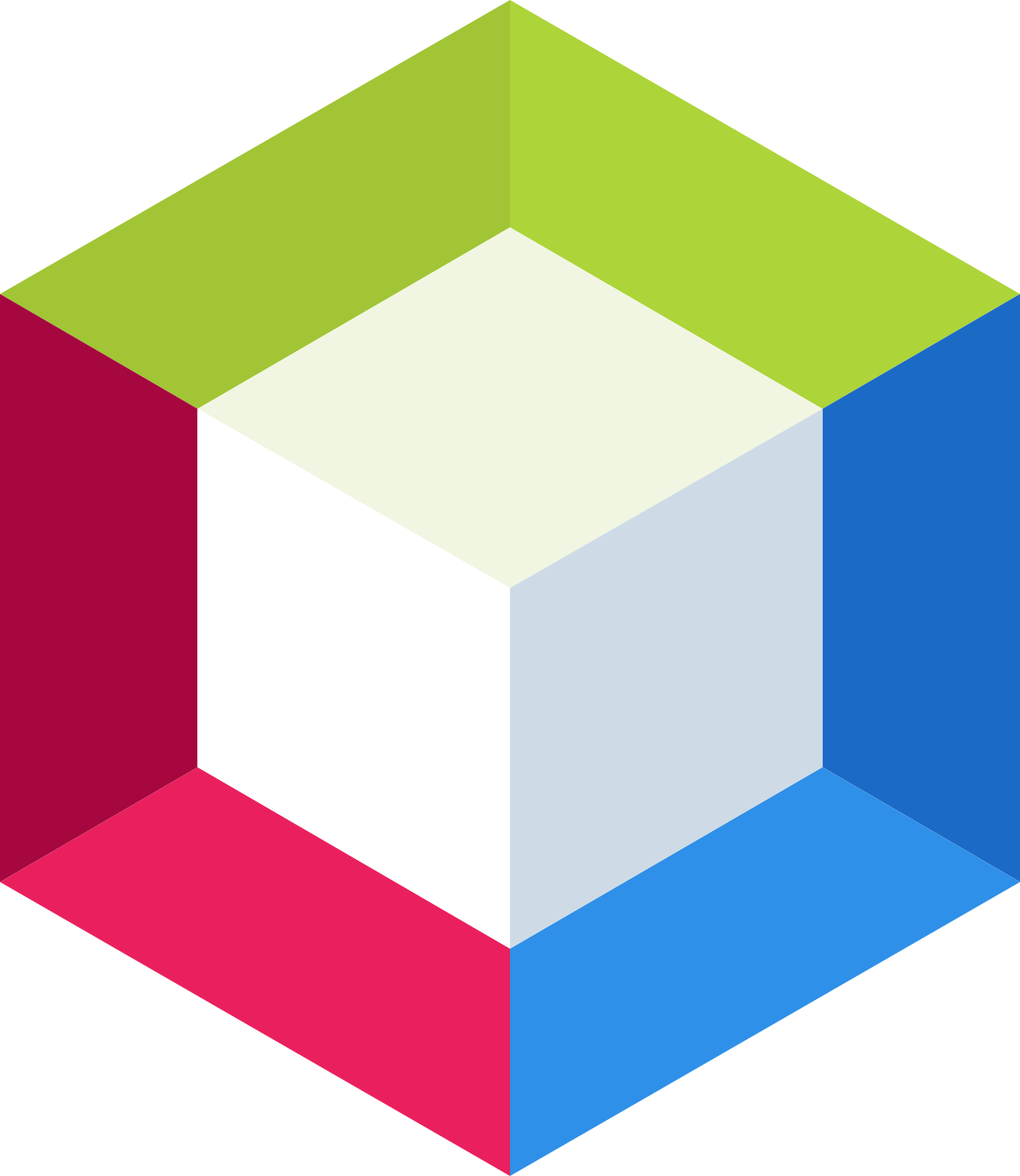 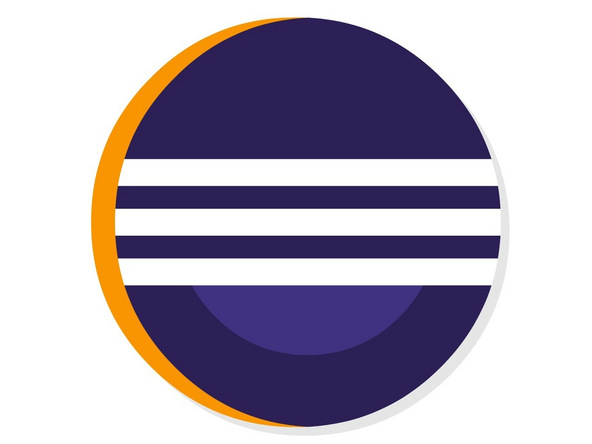 30
A Simple Java Program
Listing 1.1
// This program prints Welcome to Java! 
public class Welcome {	
  public static void main(String[] args) { 
    System.out.println("Welcome to Java!");
  }
}
Welcome
Run
31
Creating and Editing Using NotePad
To use NotePad, type 
notepad Welcome.java 
from the DOS prompt.
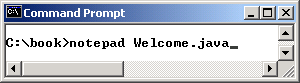 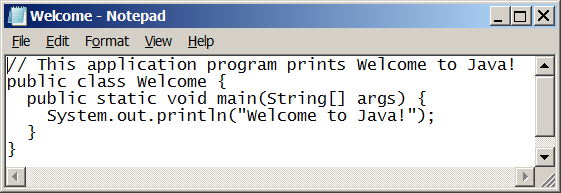 32
Creating and Editing Using WordPad
To use WordPad, type 
write Welcome.java 
from the DOS prompt.
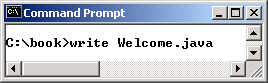 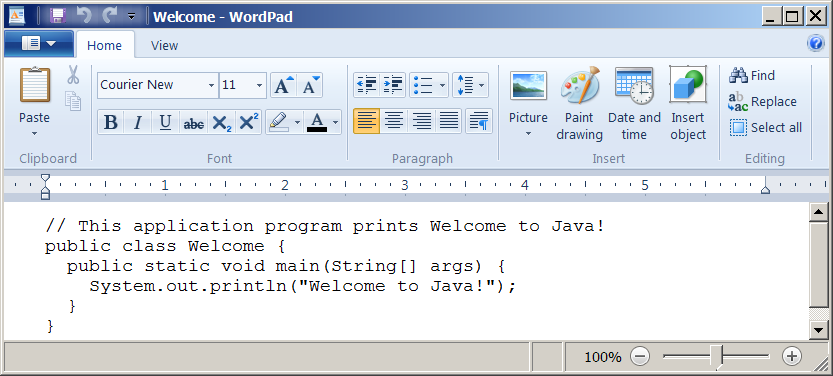 33
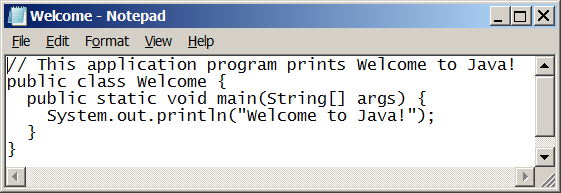 Creating, Compiling, and Running Programs
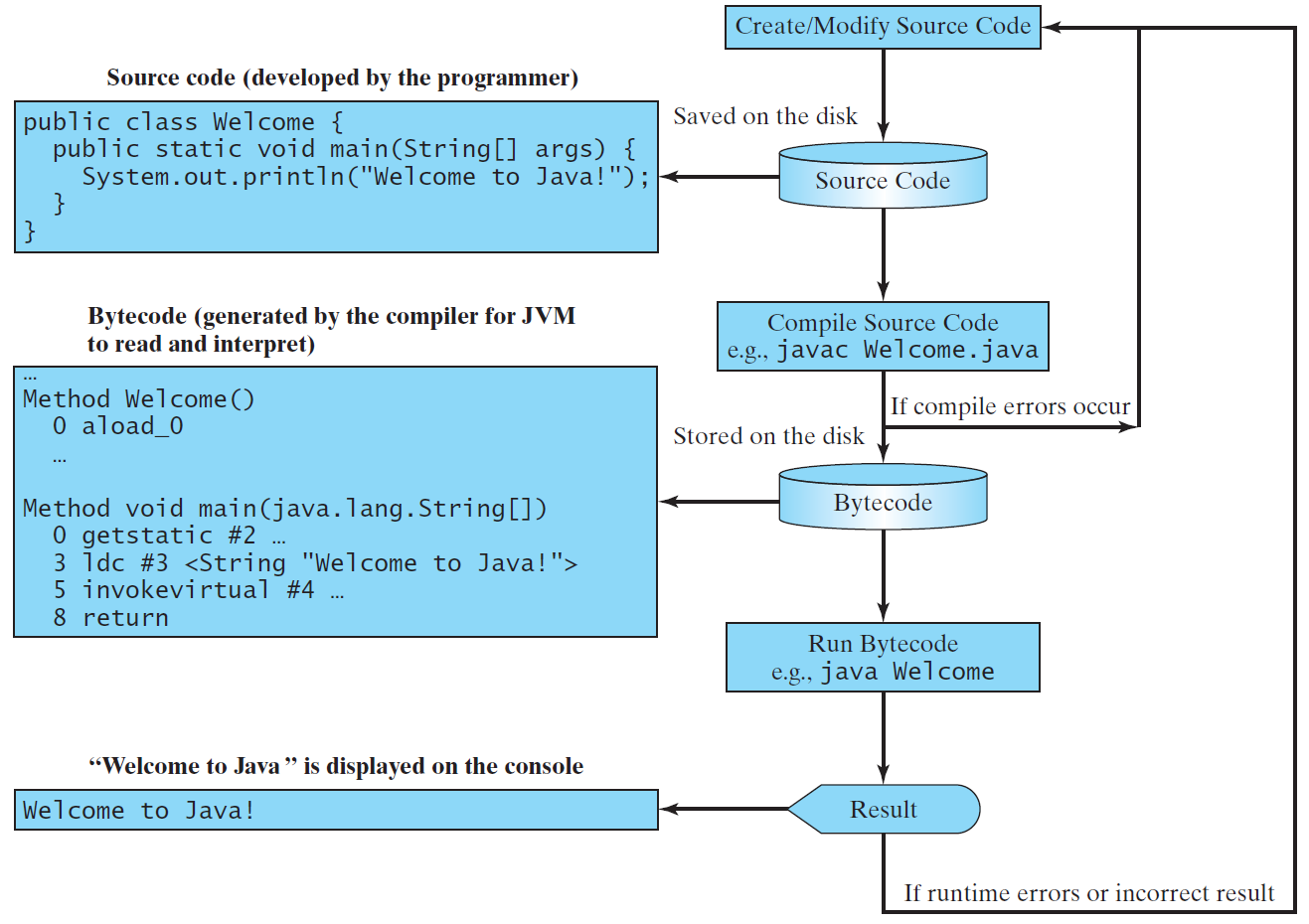 34
Compiling Java Source Code
You can port a source program to any machine with appropriate compilers. The source program must be recompiled, however, because the object program can only run on a specific machine. Nowadays computers are networked to work together. Java was designed to run object programs on any platform. With Java, you write the program once, and compile the source program into a special type of object code, known as bytecode. The bytecode can then run on any computer with a Java Virtual Machine, as shown below. Java Virtual Machine is a software that interprets Java bytecode.
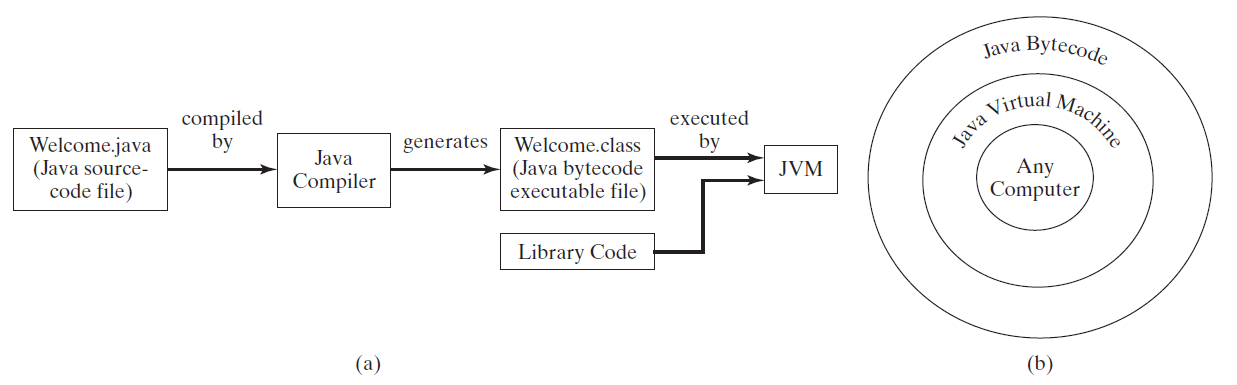 35
animation
Trace a Program Execution
Enter main method
// This program prints Welcome to Java! 
public class Welcome {	
  public static void main(String[] args) { 
    System.out.println("Welcome to Java!");
  }
}
36
animation
Trace a Program Execution
Execute statement
// This program prints Welcome to Java! 
public class Welcome {	
  public static void main(String[] args) { 
    System.out.println("Welcome to Java!");
  }
}
37
animation
Trace a Program Execution
// This program prints Welcome to Java! 
public class Welcome {	
  public static void main(String[] args) { 
    System.out.println("Welcome to Java!");
  }
}
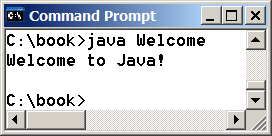 print a message to the console
38
Two More Simple Examples
WelcomeWithThreeMessages
Run
ComputeExpression
Run
39
Companion Website
Compiling and Running Java from the Command Window
Set path to JDK bin directory
set path=c:\Program Files\java\jdk1.8.0\bin
Set classpath to include the current directory
set classpath=.
Compile
javac Welcome.java
Run
java Welcome
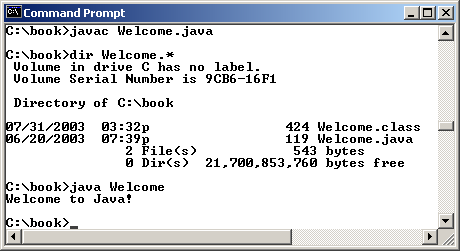 40
Compiling and Running Java from TextPad
Companion Website
See Supplement II.A on the Website for details
41
Anatomy of a Java Program
Class name
Main method
Statements
Statement terminator
Reserved words
Comments
Blocks
42
Class Name
Every Java program must have at least one class. Each class has a name. By convention, class names start with an uppercase letter. In this example, the class name is Welcome.
// This program prints Welcome to Java! 
public class Welcome {	
  public static void main(String[] args) { 
    System.out.println("Welcome to Java!");
  }
}
43
Main Method
Line 2 defines the main method. In order to run a class, the class must contain a method named main. The program is executed from the main method.
// This program prints Welcome to Java! 
public class Welcome {	
  public static void main(String[] args) { 
    System.out.println("Welcome to Java!");
  }
}
44
Statement
A statement represents an action or a sequence of actions. The statement System.out.println("Welcome to Java!") in the program in Listing 1.1 is a statement to display the greeting "Welcome to Java!“.
// This program prints Welcome to Java! 
public class Welcome {	
  public static void main(String[] args) { 
    System.out.println("Welcome to Java!");
  }
}
45
Statement Terminator
Every statement in Java ends with a semicolon (;).
// This program prints Welcome to Java! 
public class Welcome {	
  public static void main(String[] args) { 
    System.out.println("Welcome to Java!");
  }
}
46
Reserved words
Reserved words or keywords are words that have a specific meaning to the compiler and cannot be used for other purposes in the program. For example, when the compiler sees the word class, it understands that the word after class is the name for the class.
// This program prints Welcome to Java! 
public class Welcome {	
  public static void main(String[] args) { 
    System.out.println("Welcome to Java!");
  }
}
47
Blocks
A pair of braces in a program forms a block that groups components of a program.
48
Special Symbols
49
{  … }
// This program prints Welcome to Java! 
public class Welcome {	
  public static void main(String[] args) { 
    System.out.println("Welcome to Java!");
  }
}
50
(  …  )
// This program prints Welcome to Java! 
public class Welcome {	
  public static void main(String[] args) { 
    System.out.println("Welcome to Java!");
  }
}
51
;
// This program prints Welcome to Java! 
public class Welcome {	
  public static void main(String[] args) { 
    System.out.println("Welcome to Java!");
  }
}
52
// …
// This program prints Welcome to Java! 
public class Welcome {	
  public static void main(String[] args) { 
    System.out.println("Welcome to Java!");
  }
}
53
" … "
// This program prints Welcome to Java! 
public class Welcome {	
  public static void main(String[] args) { 
    System.out.println("Welcome to Java!");
  }
}
54
Programming Style and Documentation
Appropriate Comments
Naming Conventions
Proper Indentation and Spacing Lines
Block Styles
55
Appropriate Comments
Include a summary at the beginning of the program to explain what the program does, its key features, its supporting data structures, and any unique techniques it uses. 

Include your name, class section, instructor, date, and a brief description at the beginning of the program.
56
Naming Conventions
Choose meaningful and descriptive names.
Class names: 
Capitalize the first letter of each word in the name.  For example, the class name ComputeExpression.
57
Proper Indentation and Spacing
Indentation
Indent two spaces.

Spacing 
Use blank line to separate segments of the code.
58
Block Styles
Use end-of-line style for braces.
59
Programming Errors
Syntax Errors
Detected by the compiler
Runtime Errors
Causes the program to abort
Logic Errors
Produces incorrect result
60
Syntax Errors
public class ShowSyntaxErrors {
  public static main(String[] args) {
    System.out.println("Welcome to Java);
  }
}
ShowSyntaxErrors
Run
61
Runtime Errors
public class ShowRuntimeErrors {
  public static void main(String[] args) {
    System.out.println(1 / 0);
  }
}
ShowRuntimeErrors
Run
62
Logic Errors
public class ShowLogicErrors {
  public static void main(String[] args) {
    System.out.println("Celsius 35 is Fahrenheit degree ");
    System.out.println((9 / 5) * 35 + 32);
  }
}
ShowLogicErrors
Run
63